April 2020
Self Contained Signaling for E-SIG
Date: 2020-04-06
Authors:
Slide 1
Ron Porat (Broadcom)
April 2020
Abstract
We have seen many proposals so far on E-SIG design.  Most proposals enhance SIG-B design to support M-RU, e.g. by designing a bigger RU table. 

In here we would like to propose a self-contained design that builds on the trigger frame design philosophy and the per-user field already in SIG-B
Slide 2
Ron Porat (Broadcom)
April 2020
High Level Idea (1)
Instead of enhancing the common field in SIG-B, we get rid of the RU tables in the common field and enhance the user-specific field by adding a table similar to the one used in the trigger frame  user fields become self-contained






Why that could be a better option?

Self-contained solution is simpler and more elegant and in the end could offer a quicker path to standardization and implementation. In other words after all enhancements and design details are added to the common field it could be simpler to just omit it.
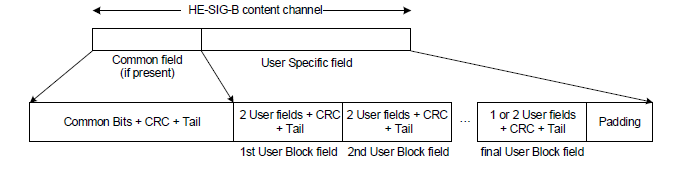 Slide 3
Ron Porat (Broadcom)
April 2020
High Level Idea (2)
Self-contained design is more suitable for the concept of users parking on S80 – STA doesn’t need to know what’s happening in other parts of BW and AP has flexibility of signaling on each S80 different users without the need for specific signaling.

Self-contained design is more logical for supporting non-contiguous RU since RU table design means left to right sequential mapping (including punctured channels).

RU tables were built mostly to support small RU in 20/40/80MHz , in fact most entries in the table are for small RU.  However 11be is focusing on higher BW and the importance of small RU in that case is reduced.  Indeed with the latest FCC announcement it seems likely that we can have three or four  320MHz channels in the US in LPI mode.

RU tables present a fixed overhead that increases with BW irrespective of # of users.  For same # of users the higher the BW the higher the overhead. This is somewhat counter productive  design choices and logic used in 11ax not natural for 11be.
Slide 4
Ron Porat (Broadcom)
April 2020
A Note on Compression Modes
Compression modes are used in 11ax and provide the best of both worlds – no common field RU tables and no per-user RU tables.

We fully support the idea of using compression modes for 11be E-SIG design and the discussion in this contribution focuses on the non-compression modes, namely OFDMA or MU-MIMO+OFDMA.
Slide 5
Ron Porat (Broadcom)
April 2020
Overhead Comparisons (1)
When the number of users is large the current SIG-B design will be more efficient when compared to self-contained but: our view and focus is that typical scenarios will include up to 16 users, even with 320MHz BW, and in those scenarios we show that no scheme has big advantage

Specifically in the following comparison for 320MHz we assume:
11ax-style new user field 22 bits + per user effective 5 bits for CRC+tail  27 bits
E-SIG RU table 10bits  each content channel common field is 102 bits! (2x(4RU tables x10bits +1+10 tail+crc)).  We assume one tail+CRC for 100bits is too weak.
Self-contained user field 33bits (9-10bits trigger like RU table) +10bits CRC+tail  
Option A - 43 bits (16 bits more than 11ax-style)
Option B - if 2 users in one block 38 bits (11 bits more than 11ax-style)
Breakeven points – 
Option A  - 102/16 = # of users per content channel  ~13 users in total
Option B – 102/ 11= # of users per content channel  18.5 users in total
Slide 6
Ron Porat (Broadcom)
April 2020
Overhead Comparisons (2)
For lower BW such as 160Mhz and 80 MHz the breakeven points are lower but some optimizations are possible. See Appendix.
The plot below reflects that overhead calculation in 320 MHz for option A  with perfect load balancing
Slide 7
Ron Porat (Broadcom)
April 2020
Overhead Comparison (3) - in Symbols
Lines are not straight because overhead is rounded up to integer symbols (so includes padding)






 Minimal difference @MCS1 between methods
Slide 8
Ron Porat (Broadcom)
April 2020
Summary
We have provided our reasons to consider in 11be a small change from 11ax design so that we better align the design with 11be goals of higher BW and managing STA parking on secondary channels 

We have shown that at least for 320MHz BW (a goal of rel.1), and the typical # of users we consider practical, overhead is roughly similar in terms of increased E-SIG duration especially if MCS1 is used. 

We recommend that the group takes a step back and consider both options’ pros and cons before making a decision on specific design choices
Slide 9
Ron Porat (Broadcom)
April 2020
SP
Do you support a self-contained design for E-SIG?






Yes
No
ABS
Slide 10
Ron Porat (Broadcom)
April 2020
Appendix -  Overhead Comparison  for 160MHz and 80MHz
160MHz
30bit more 
optimized table
80MHz
29bit more 
optimized table
Slide 11
Ron Porat (Broadcom)